ĐỊA lí 7
GAME
ĐUỔI HÌNH BẮT CHỮ
LUẬT CHƠI
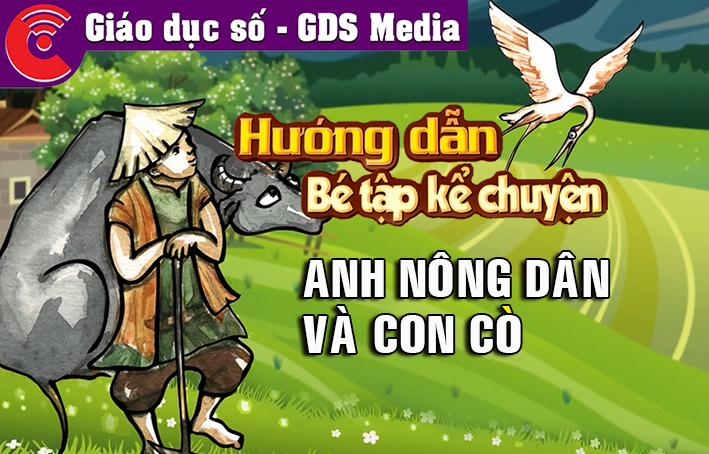 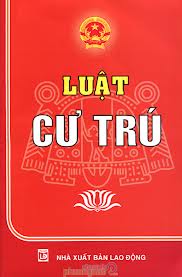 Dân cư
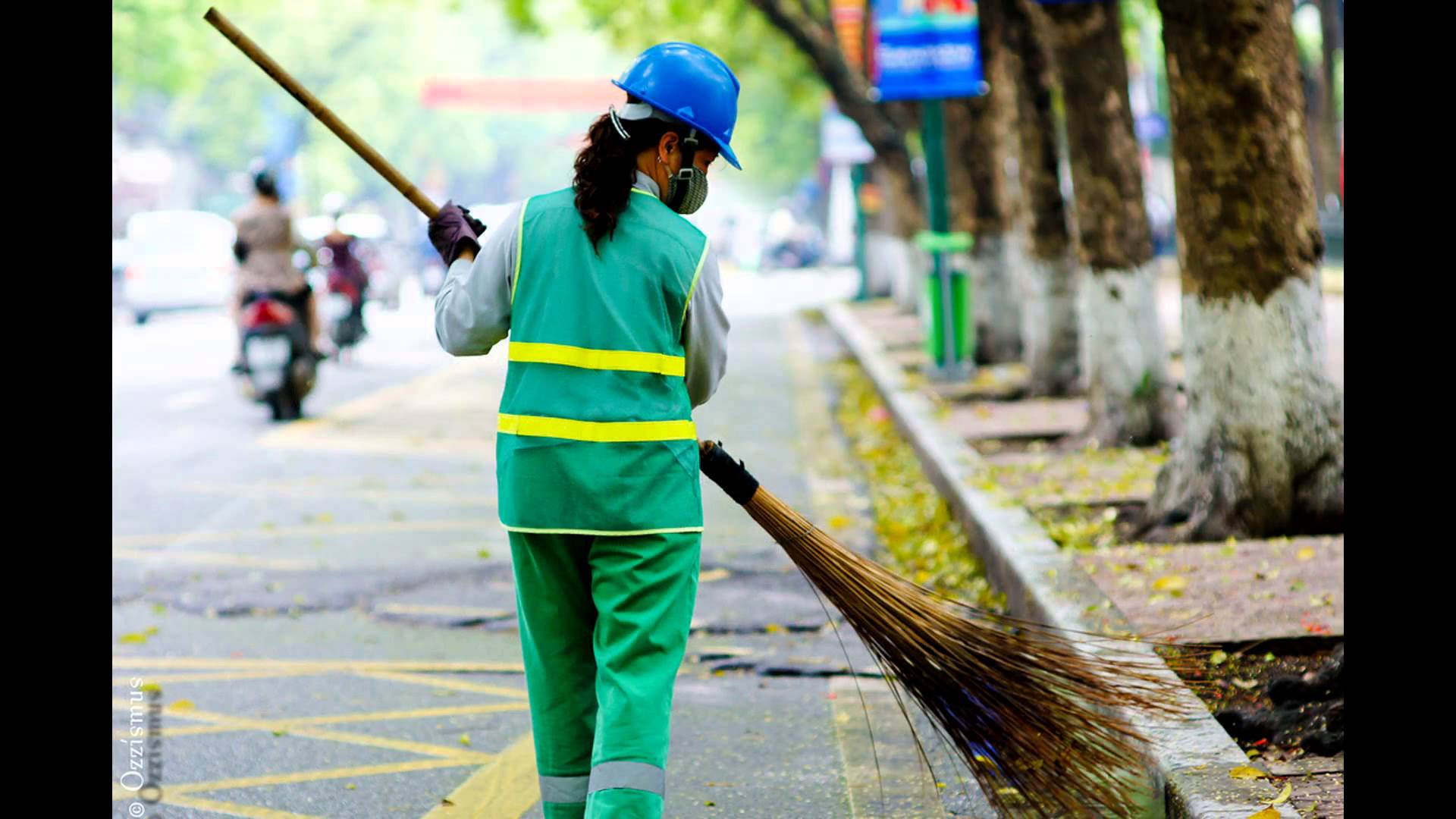 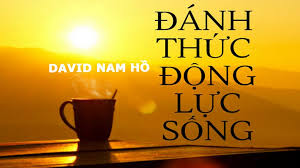 Đây là ai
Lao động
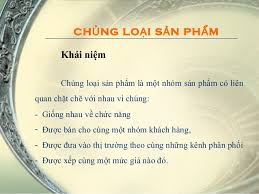 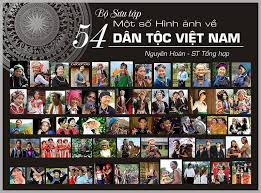 Chủng tộc
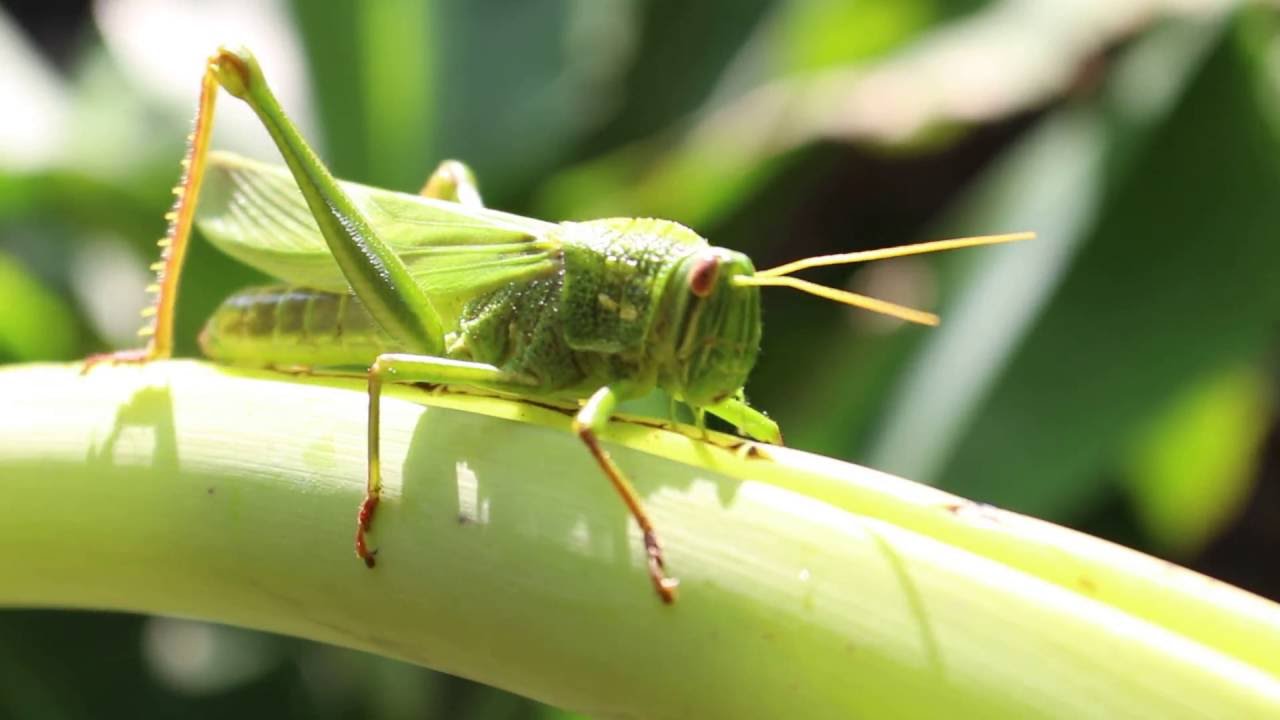 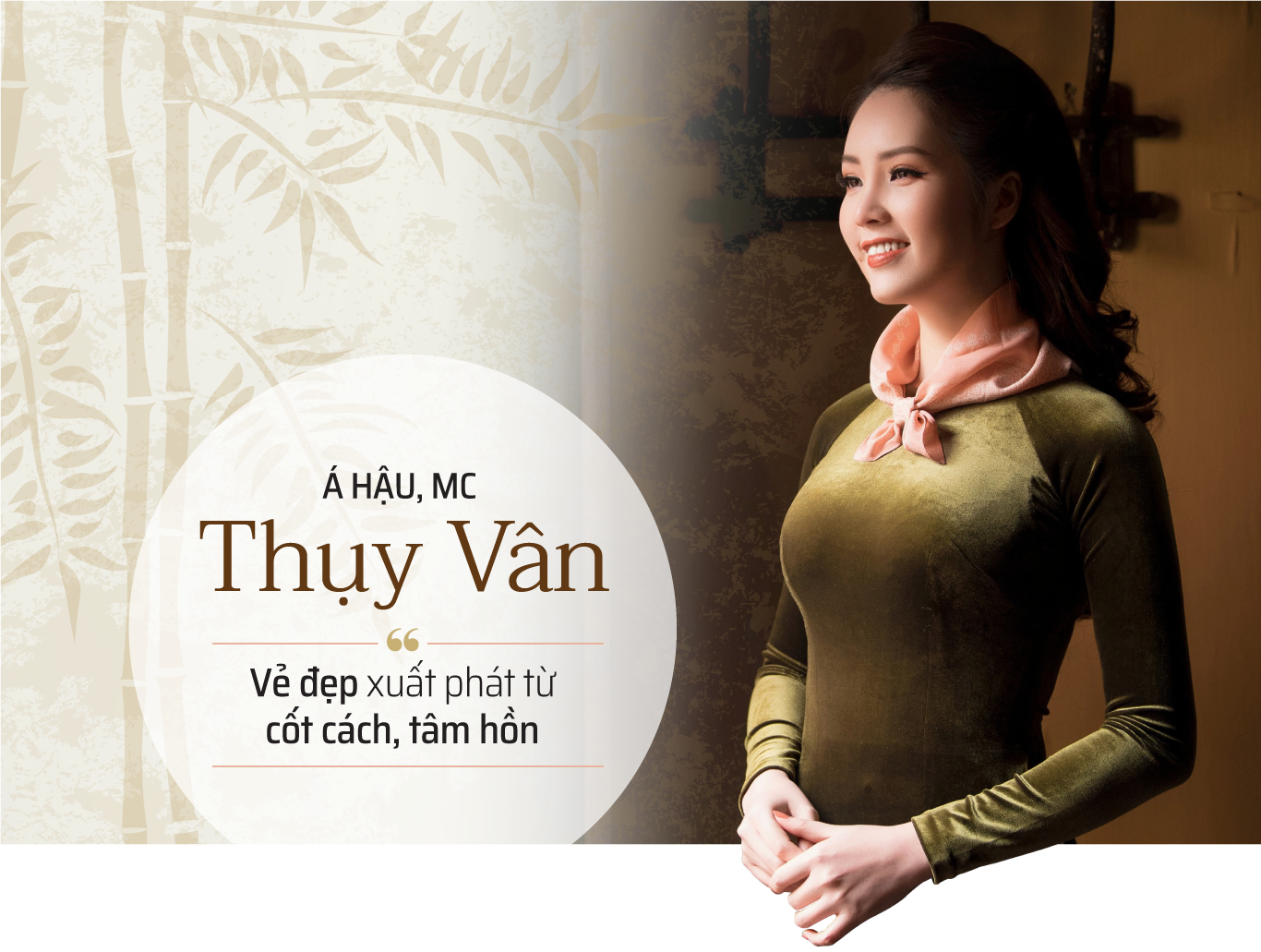 Con gì đây?
Châu Á
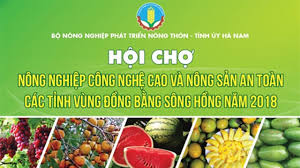 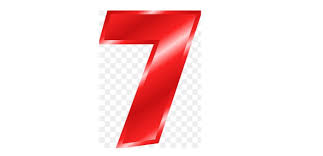 Thất nghiệp
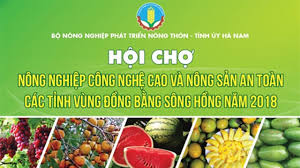 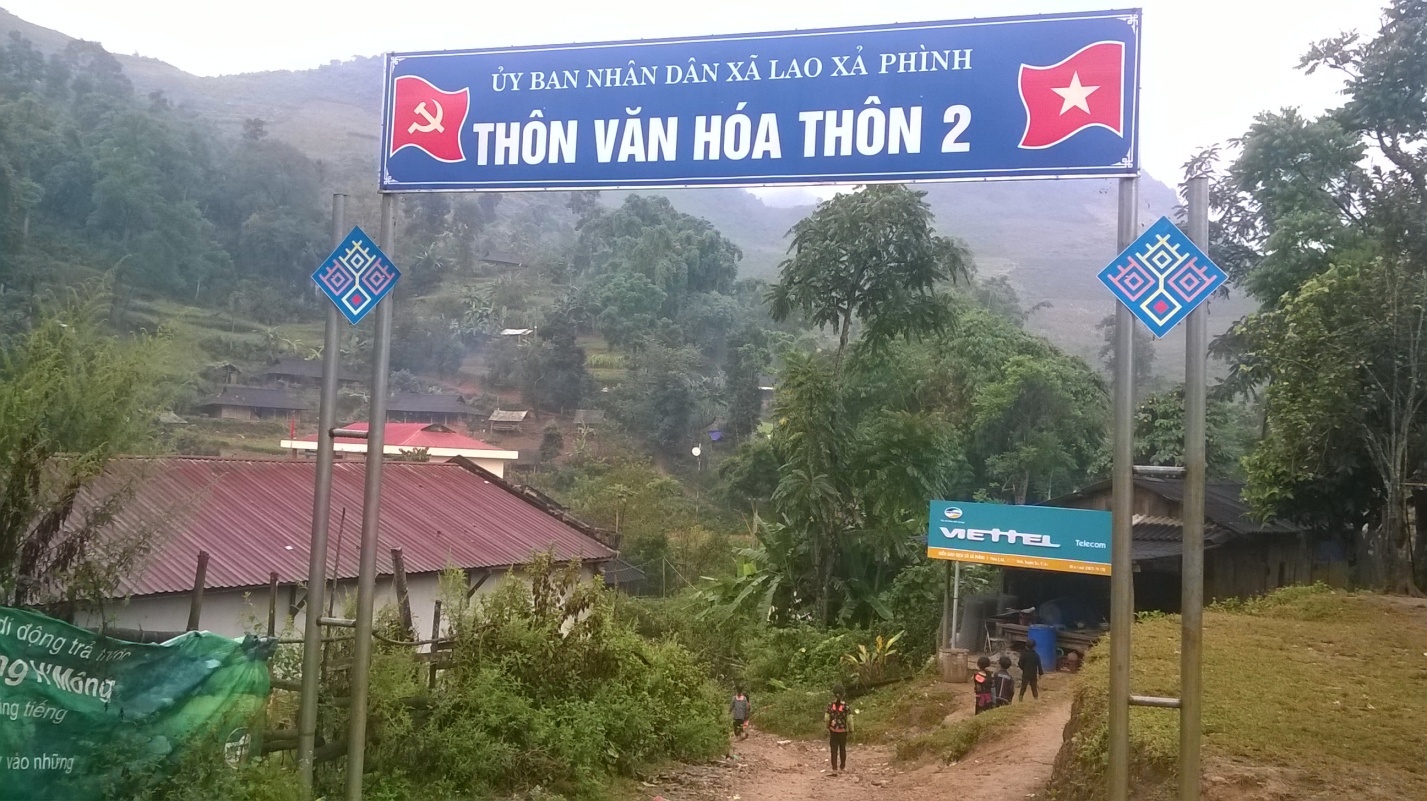 Nông thôn
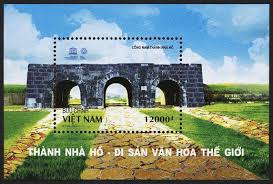 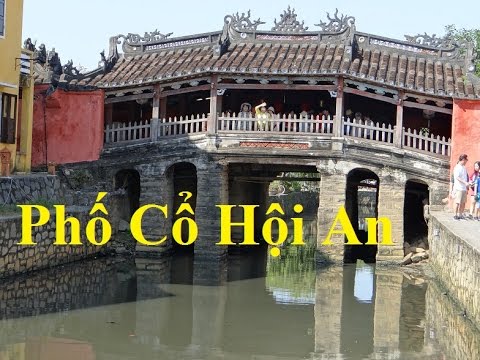 Thành phố
Đô ra emon
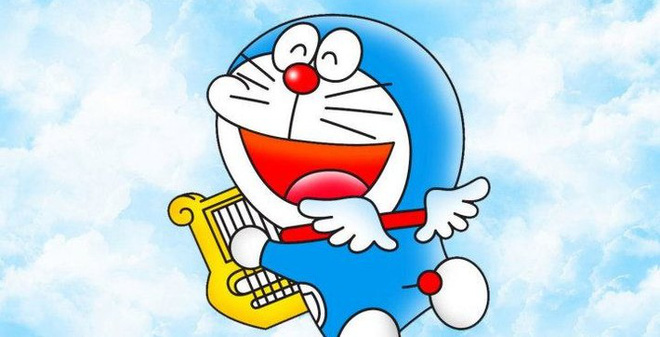 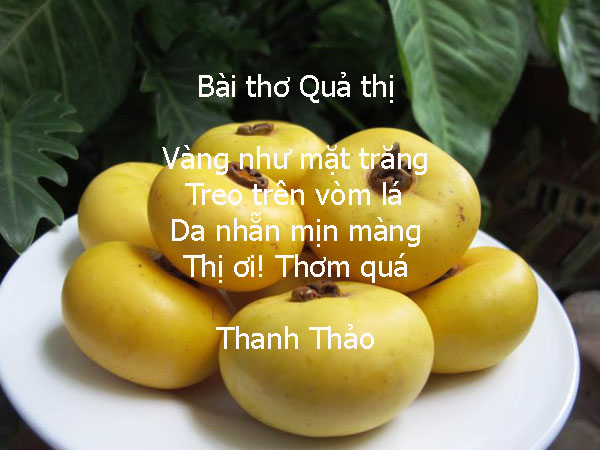 Đô thị
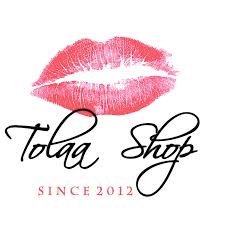 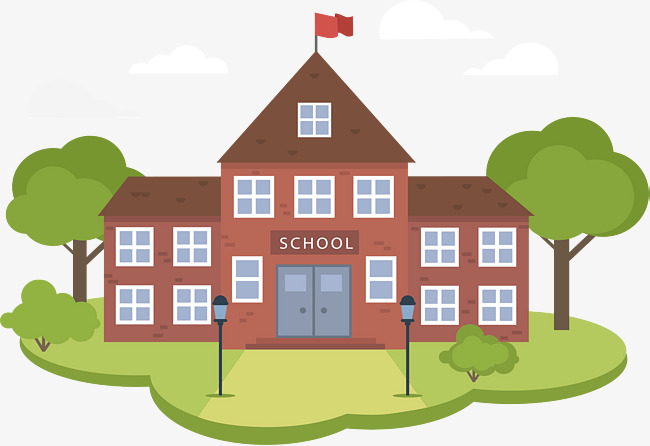 Môi trường
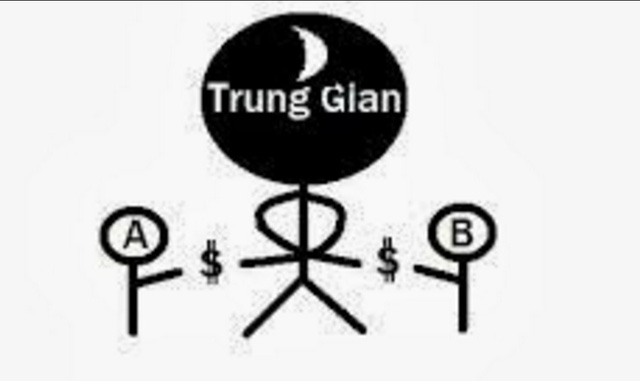 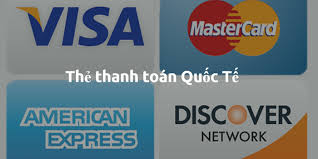 Trung Quốc
Chúc mừng
Tiết 1: DÂN SỐ
MỤC TIÊU
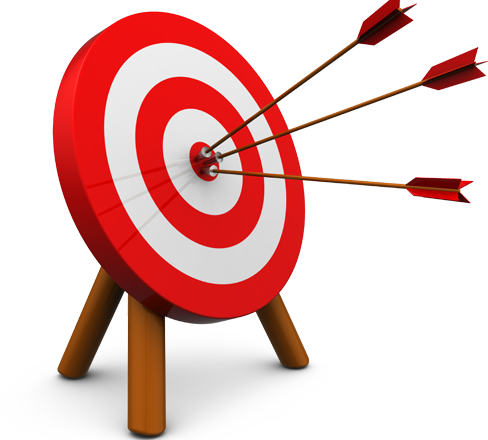 BÀI 1. DÂN SỐ
1. Dân số, nguồn lao động
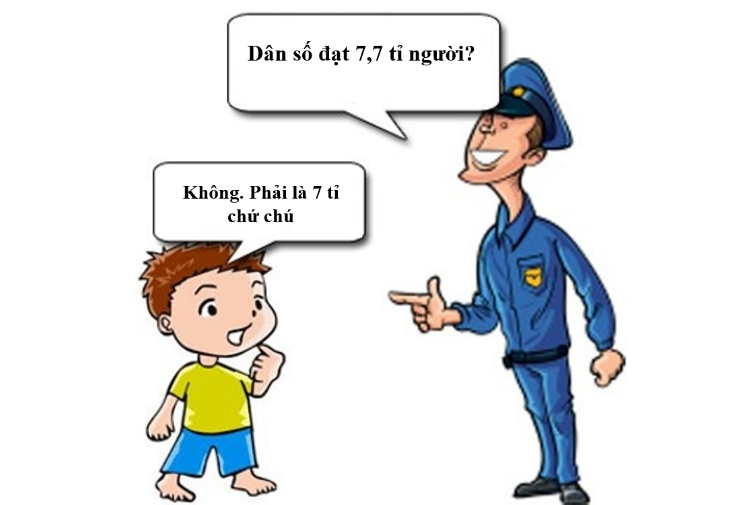 Dân số: 
+ Là tổng số dân sinh sống trên một lãnh thổ trong một thời điểm cụ thể.
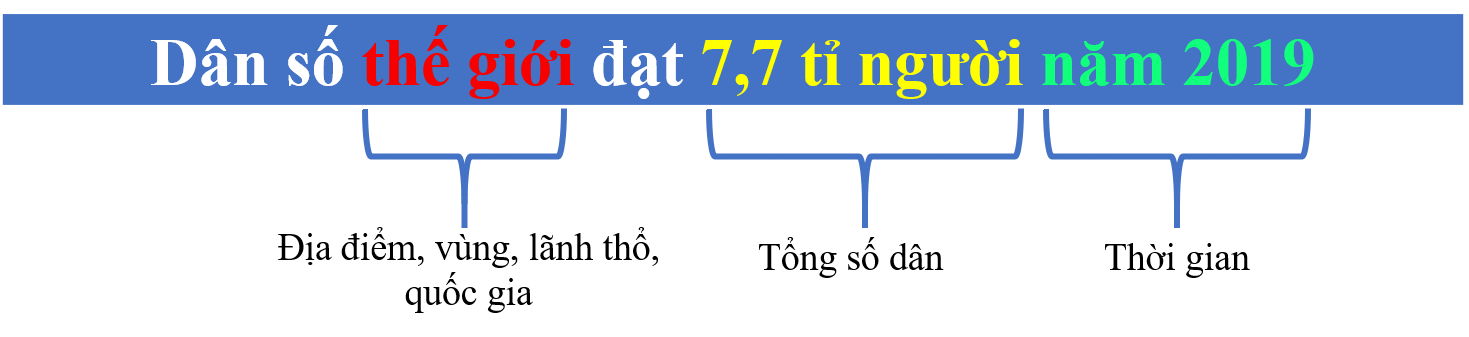 BÀI 1. DÂN SỐ
1. Dân số, nguồn lao động
Dân số:
+ Là tổng số dân sinh sống trên một lãnh thổ trong một thời điểm cụ thể.
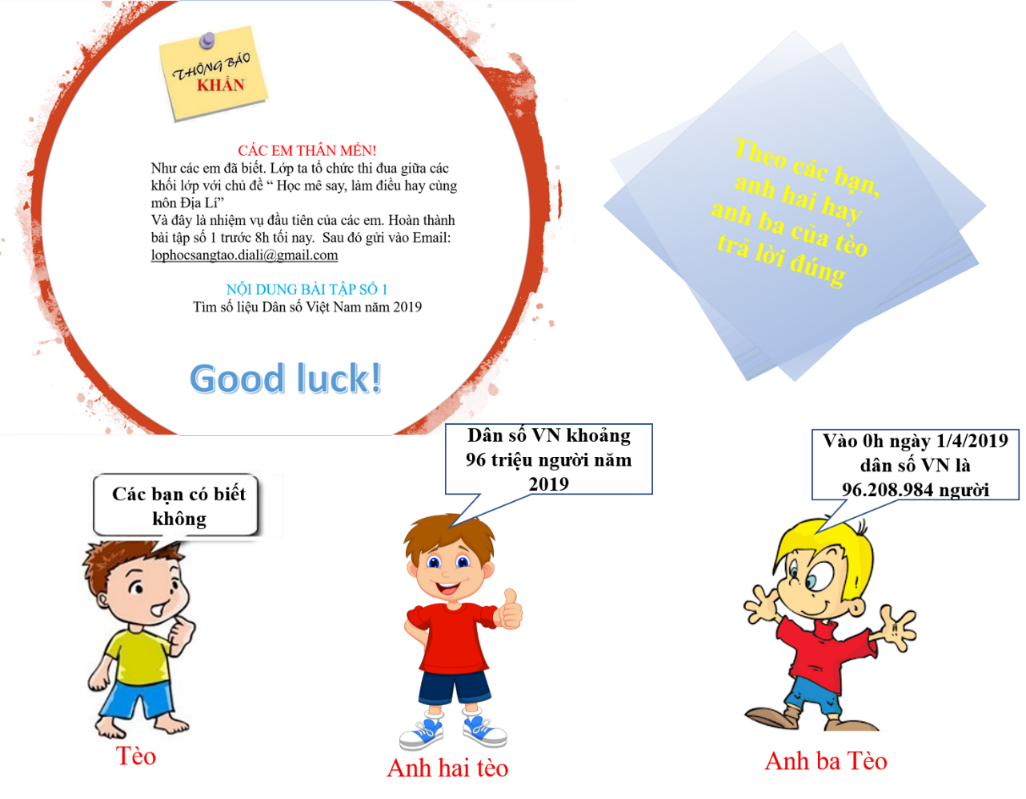 1. Dân số và nguồn lao động.
LUẬT CHƠI
1. Dân số và nguồn lao động.
- Số lượng người trên Trái Đất tăng không ngừng và tăng nhanh nhất vào thế kỉ ... (1).
-  Điều tra dân số cho biết .... (2), ...... (3), ... (4).
  Dân số được biểu hiện cụ thể bằng ....(5). Tháp tuổi cho biết tổng số ... (6), ... (7).
  3 quốc gia có dân số đông nhất thế giới hiện nay lần lượt là ..., ... và ... (8).
1. Dân số và nguồn lao động.
- Số lượng người trên Trái Đất tăng không ngừng và tăng nhanh nhất vào thế kỉ XX (1).
- Điều tra dân số cho biết tổng số người (2), độ tuổi (3), giới tính (4).
Dân số được biểu hiện cụ thể bằng tháp tuổi (5). Tháp tuổi cho biết tổng số nam và nữ (5), số người trong độ tuổi lao động (6).
 3 quốc gia có dân số đông nhất thế giới hiện nay lần lượt là Trung Quốc, Ấn Độ và Hoa Kỳ (7).
Điều tra dân số cho ta biết?
Tổng số người
Số người theo từng độ tuổi
Tổng số Nam và Nữ
Số người trong độ tuổi lao động
Trình độ văn hóa
Nghề nghiệp đang làm
Nghề nghiệp được đào tạo
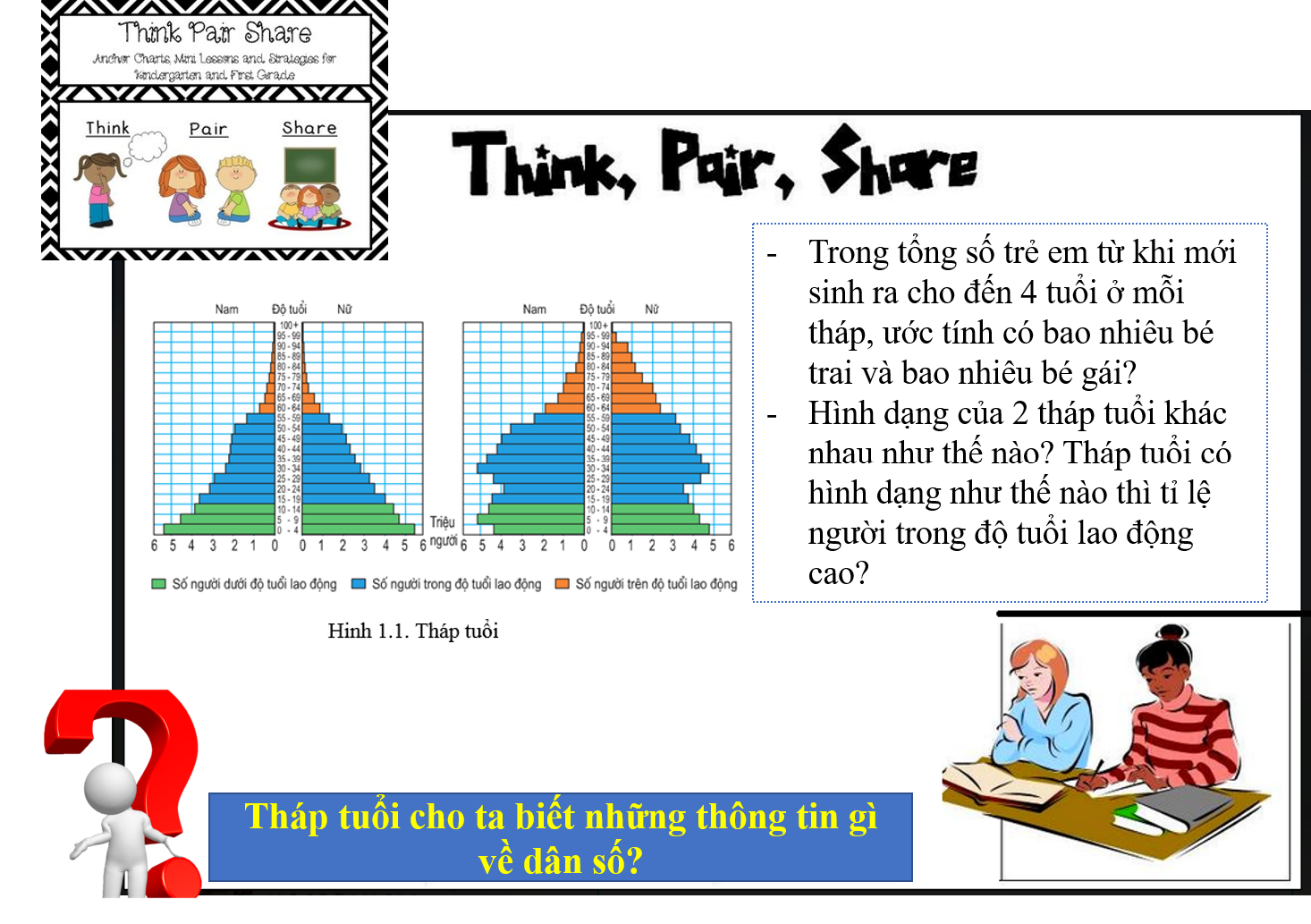 BÀI 1. DÂN SỐ
1. Dân số, nguồn lao động
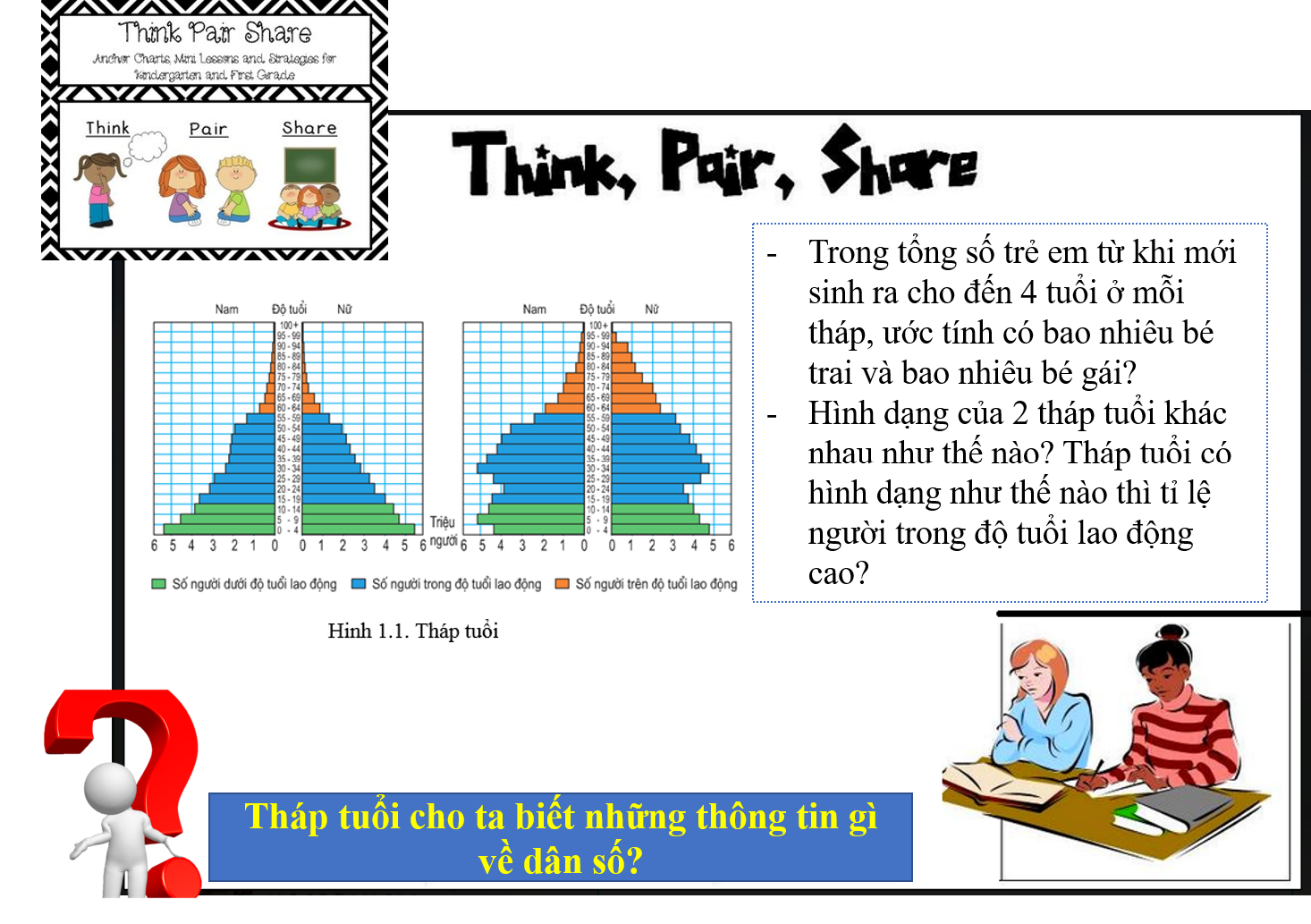 Dân số: 
+ Là tổng số dân sinh sống trên một lãnh thổ trong một thời điểm cụ thể.
+ Là nguồn lao động quý báu cho sự phát triển kinh tế-xã hội.
- Nguồn lao động là số người trong độ tuổi lao động (15- 60 tuổi) và trên độ tuổi lao động nhưng vẫn còn khả năng lao động (do nhà nước quy định)
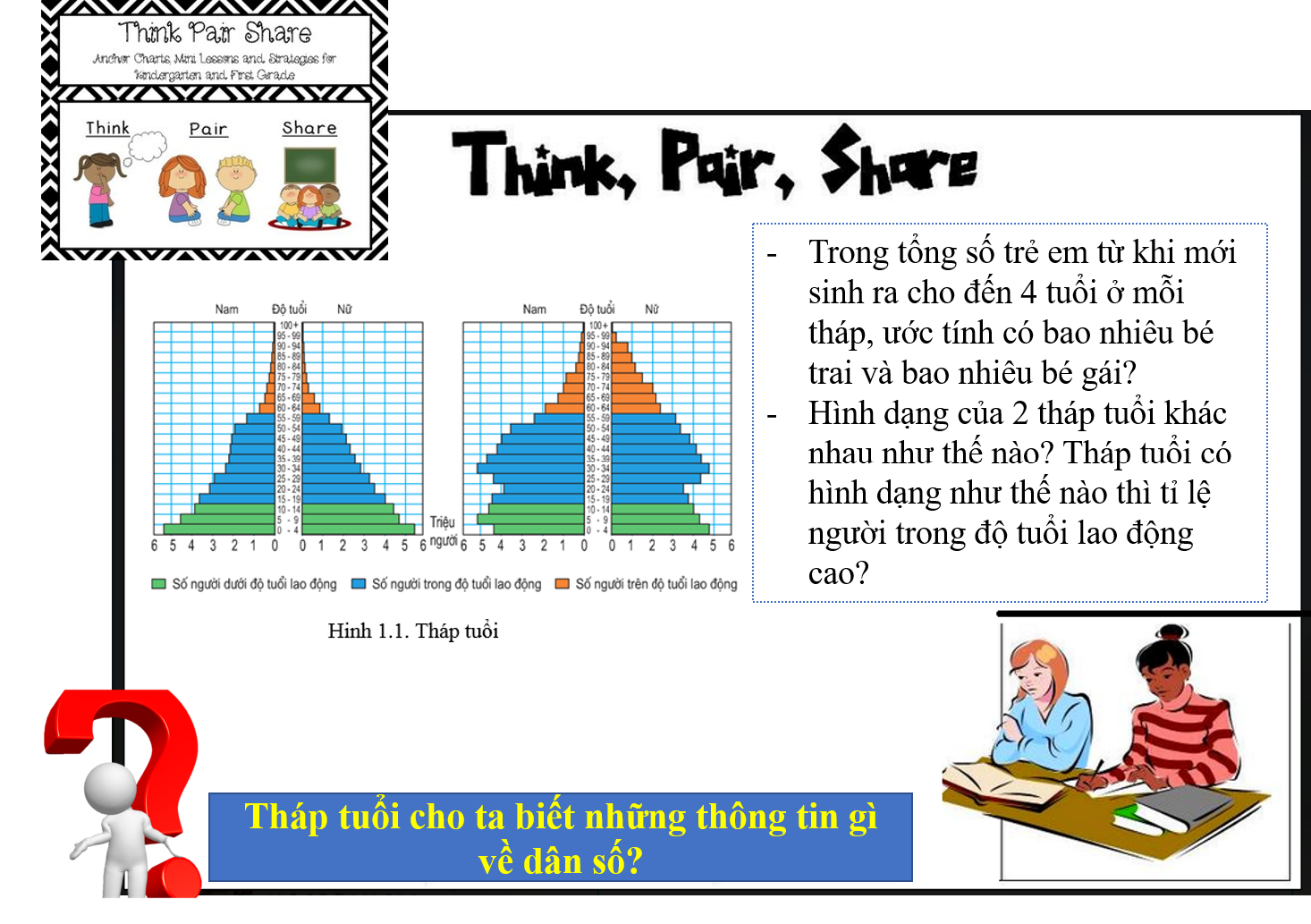 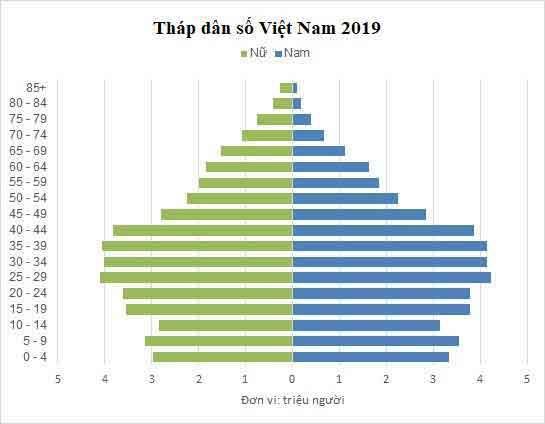 “ Năm 2019 dân số Việt Nam có cơ cấu dân số vàng rất thuận lợi cho phát triển kinh tế, song dân số Việt Nam sẽ già trước khi giàu”
BÀI 1. DÂN SỐ
1. Dân số, nguồn lao động
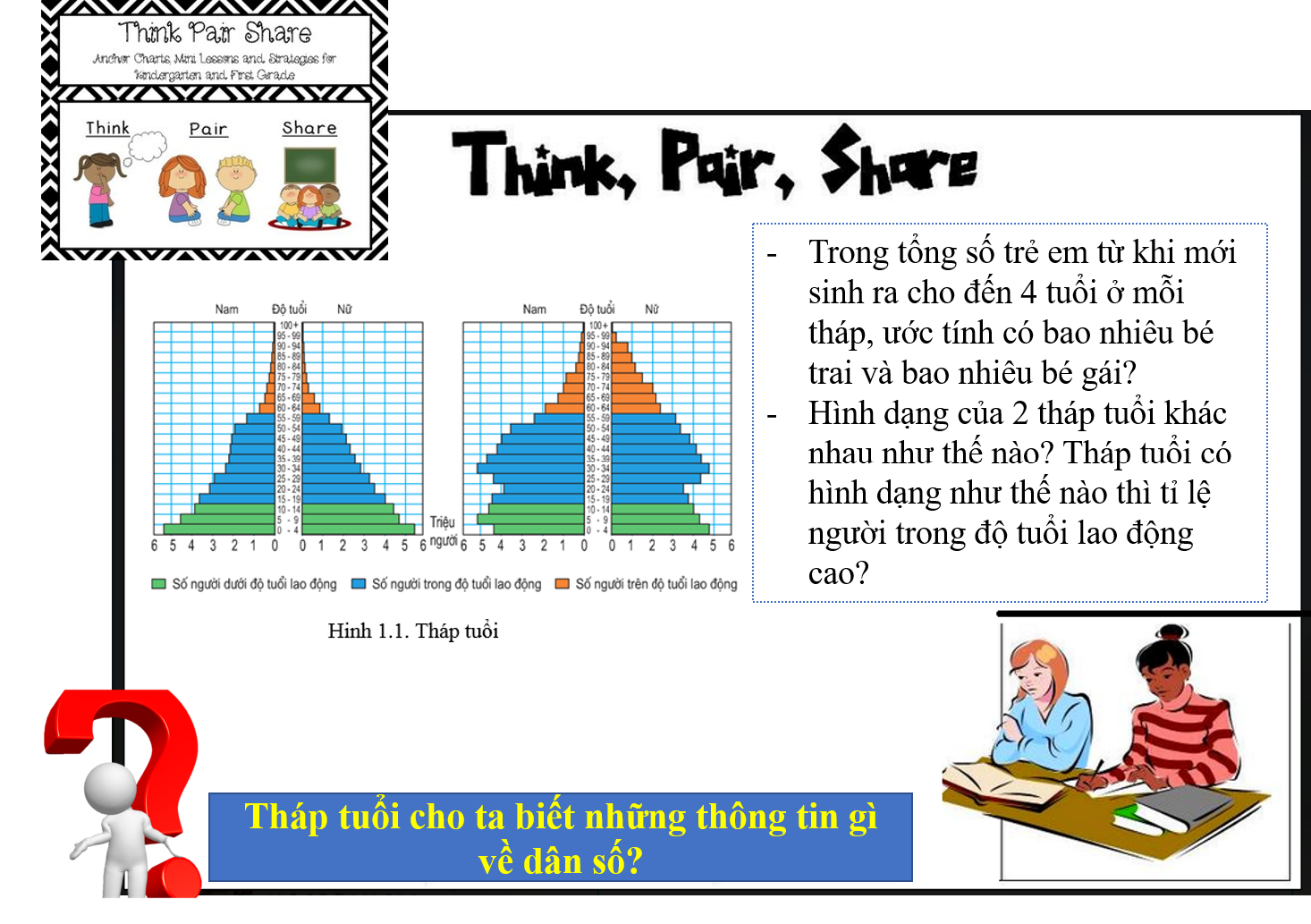 Dân số: 
+ Là tổng số dân sinh sống trên một lãnh thổ trong một thời điểm cụ thể.
+ Là nguồn lao động quý báu cho sự phát triển kinh tế-xã hội.
- Nguồn lao động là số người trong độ tuổi lao động (15- 60 tuổi) và trên độ tuổi lao động nhưng vẫn còn khả năng lao động (do nhà nước quy định)
2. Dân số TG tăng nhanh trong thế kỉ XIX và thế kỉ XX
2. Dân số thế giới tăng nhanh trong thế kỉ XIX và thế kỉ XX
Tại sao từ 1900 đến nay dân số thế giới lại tăng nhanh? Nêu một số biện pháp hạn chế gia tăng dân số và giải quyết hậu quả?
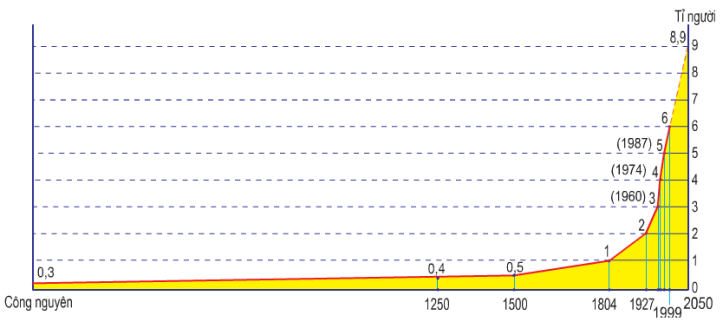 BÀI 1. DÂN SỐ
1. Dân số, nguồn lao động
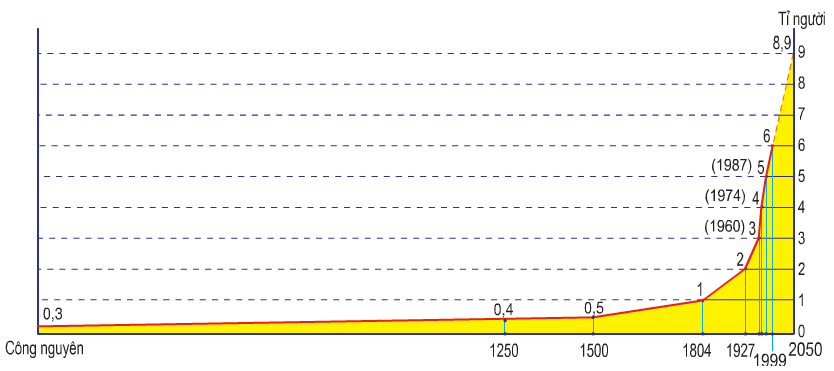 2. Dân số TG tăng nhanh trong thế kỉ XIX và thế kỉ XX
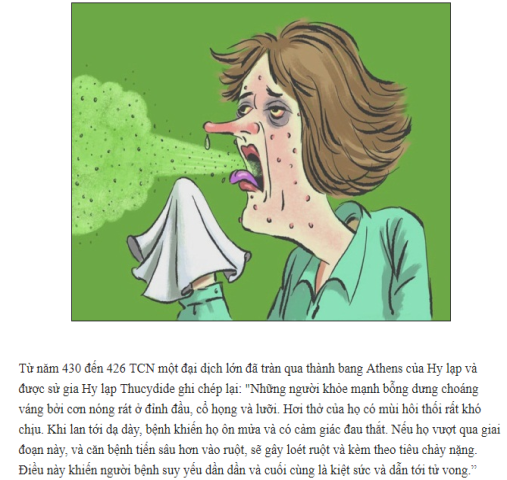 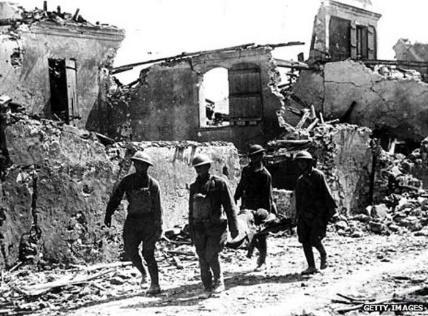 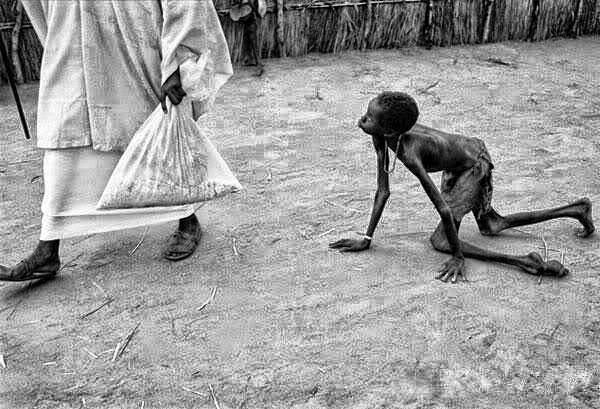 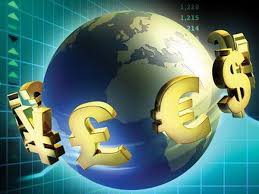 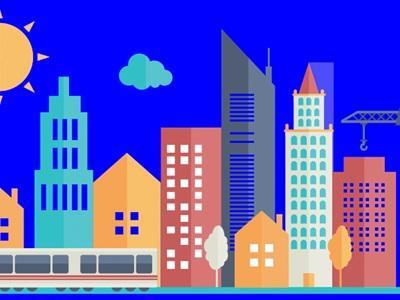 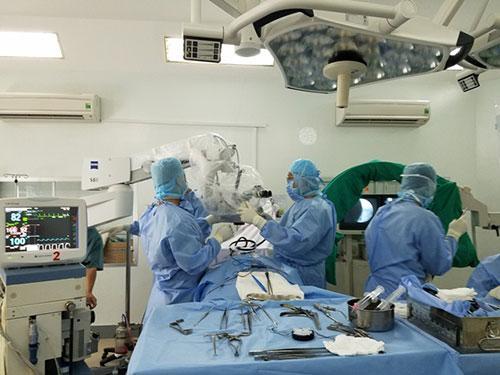 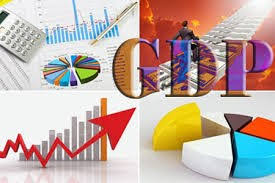 BÀI 1. DÂN SỐ
1. Dân số, nguồn lao động
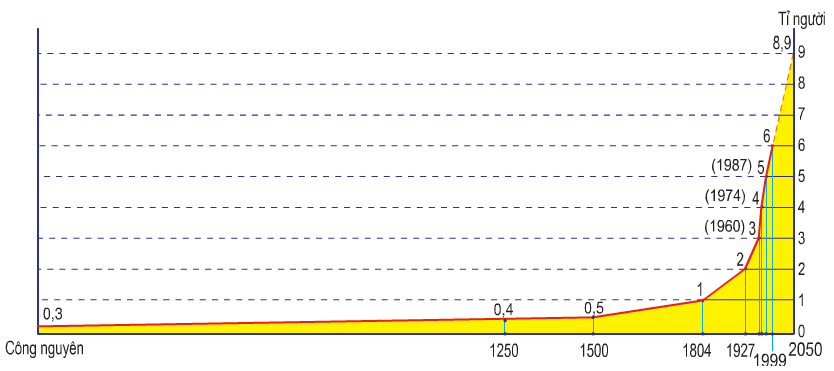 2. Dân số TG tăng nhanh trong thế kỉ XIX và thế kỉ XX
- Trong nhiều thế kỉ, dân số thế giới tăng hết sức chậm chạp. Nguyên nhân do dịch bệnh, đói kém, chiến tranh
BÀI 1. DÂN SỐ
1. Dân số, nguồn lao động
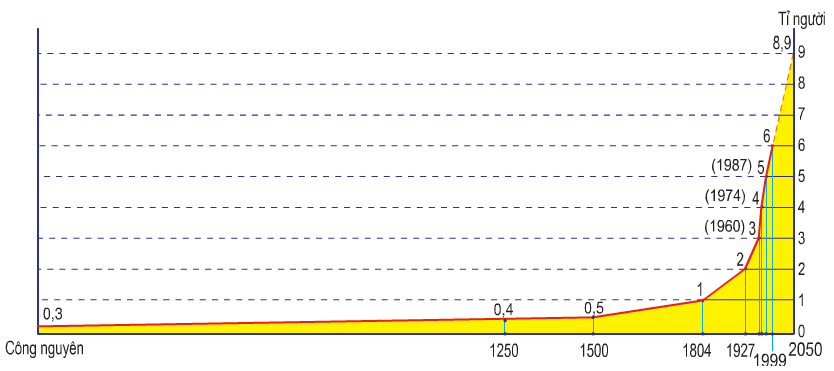 2. Dân số TG tăng nhanh trong thế kỉ XIX và thế kỉ XX
- Trong nhiều thế kỉ, dân số thế giới tăng hết sức chậm chạp. Nguyên nhân do dịch bệnh, đói kém, chiến tranh
- Từ năm đầu thế kỉ XIX đến nay, dân số thế giới tăng nhanh. Nguyên nhân do có những tiến bộ về kinh tế, xã hội và y tế
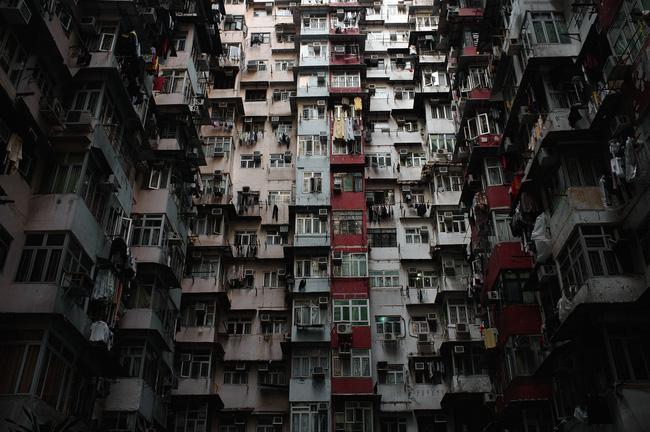 3. Bùng nổ dân số
3. Bùng nổ dân số
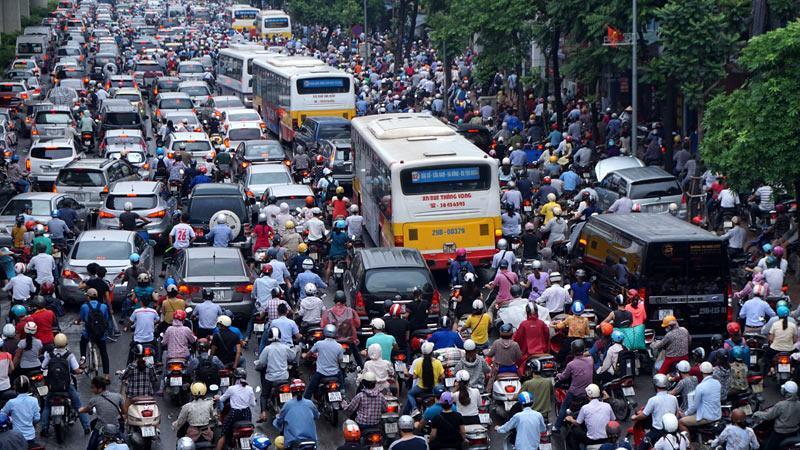 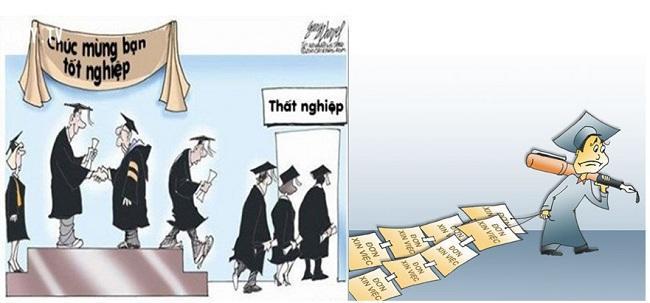 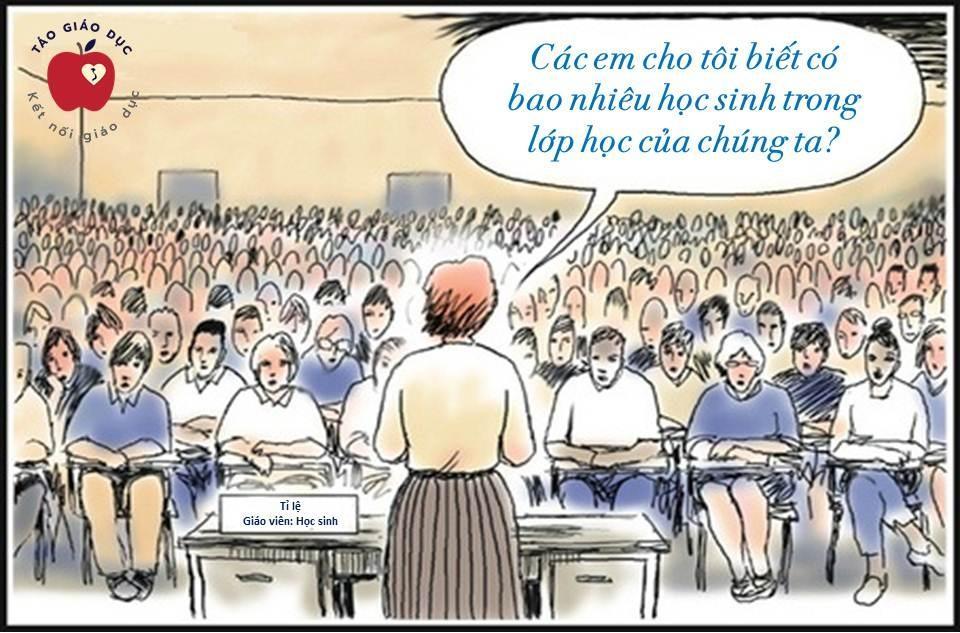 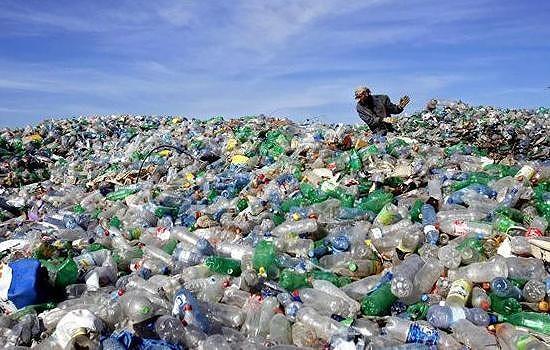 BÀI 1. DÂN SỐ
1. Dân số, nguồn lao động
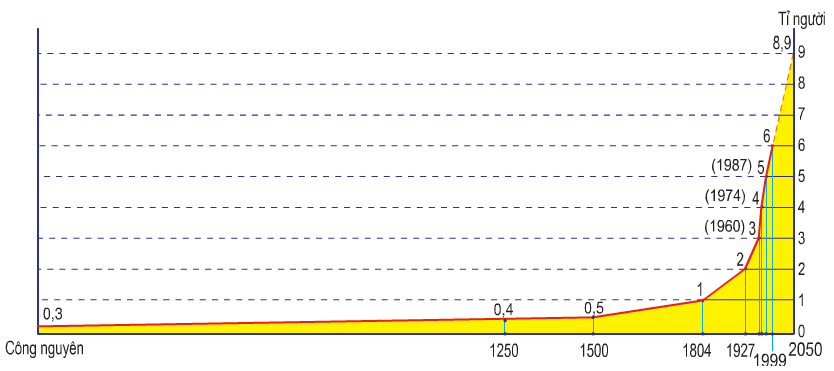 2. Dân số TG tăng nhanh trong thế kỉ XIX và thế kỉ XX
3. Bùng nổ dân số.
- Từ những năm 50 của thế kỉ XX, bùng nổ dân số đã diễn ra ở các nước đang phát triển châu Á, Phi, Mĩ La Tinh.
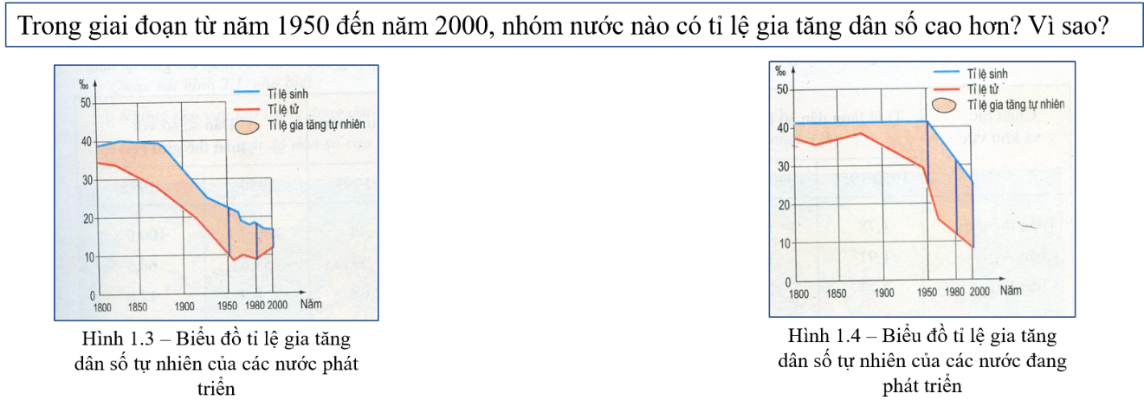 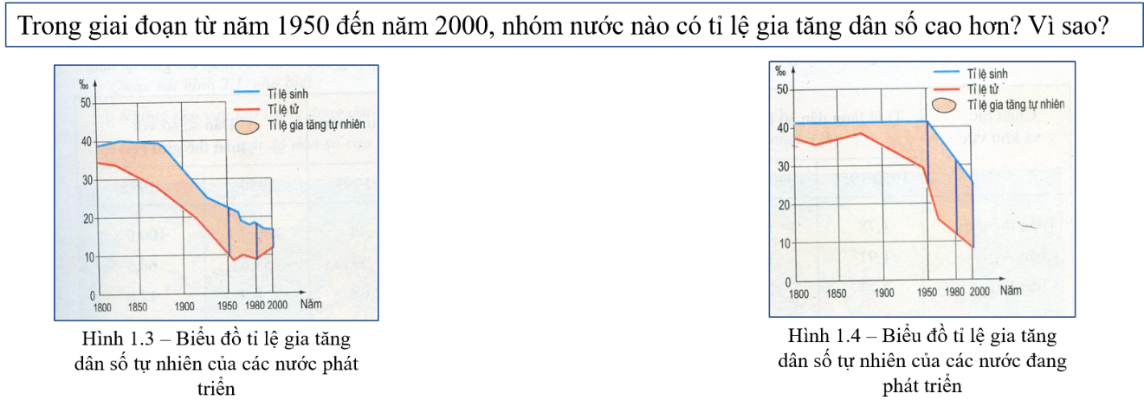 BÀI 1. DÂN SỐ
1. Dân số, nguồn lao động
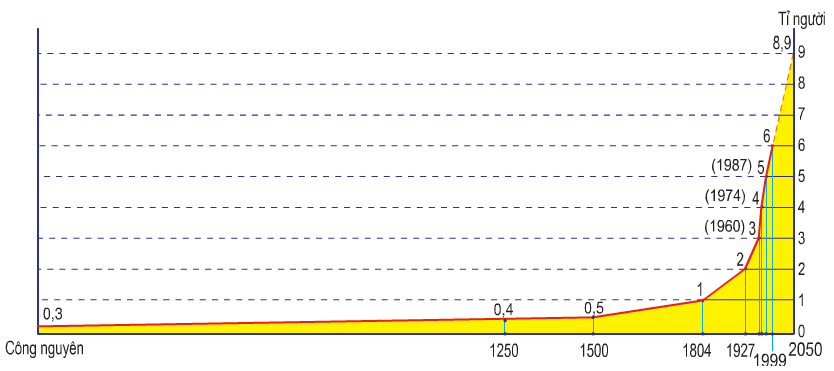 2. Dân số TG tăng nhanh trong thế kỉ XIX và thế kỉ XX
3. Bùng nổ dân số.
- Từ những năm 50 của thế kỉ XX, bùng nổ dân số đã diễn ra ở các nước đang phát triển châu Á, Phi, Mĩ La Tinh.
- Hậu quả: Bùng nổ dân số ở các nước đang phát triển đã tạo sức ép đối với việc làm, phúc lợi xã hội, môi trường, kìm hãm phát triển kinh tế-xã hội...
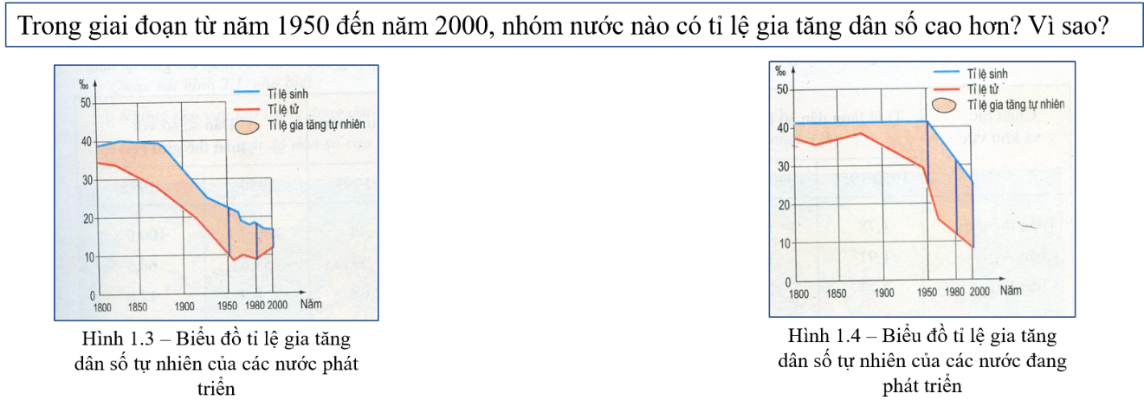 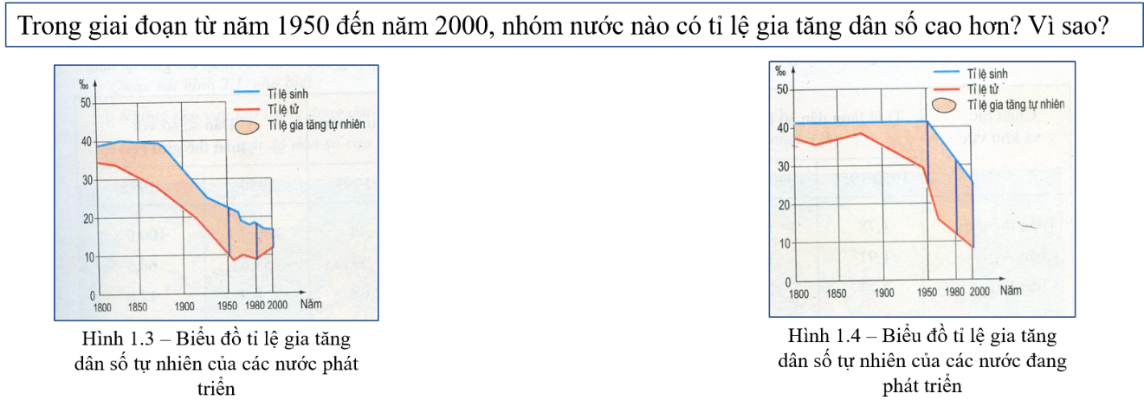 BÀI 1. DÂN SỐ
1. Dân số, nguồn lao động
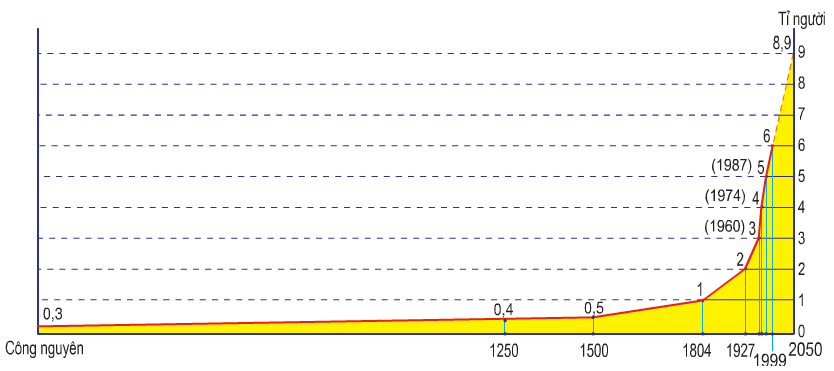 2. Dân số TG tăng nhanh trong thế kỉ XIX và thế kỉ XX
3. Bùng nổ dân số.
- Từ những năm 50 của thế kỉ XX, bùng nổ dân số đã diễn ra ở các nước đang phát triển châu Á, Phi, Mĩ La Tinh.
- Hậu quả: Bùng nổ dân số ở các nước đang phát triển đã tạo sức ép đối với việc làm, phúc lợi xã hội, môi trường, kìm hãm phát triển kinh tế-xã hội...
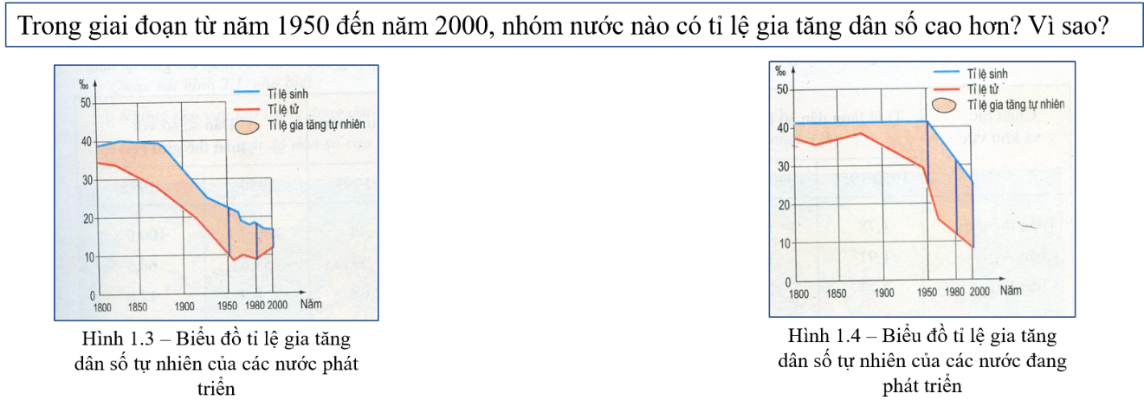 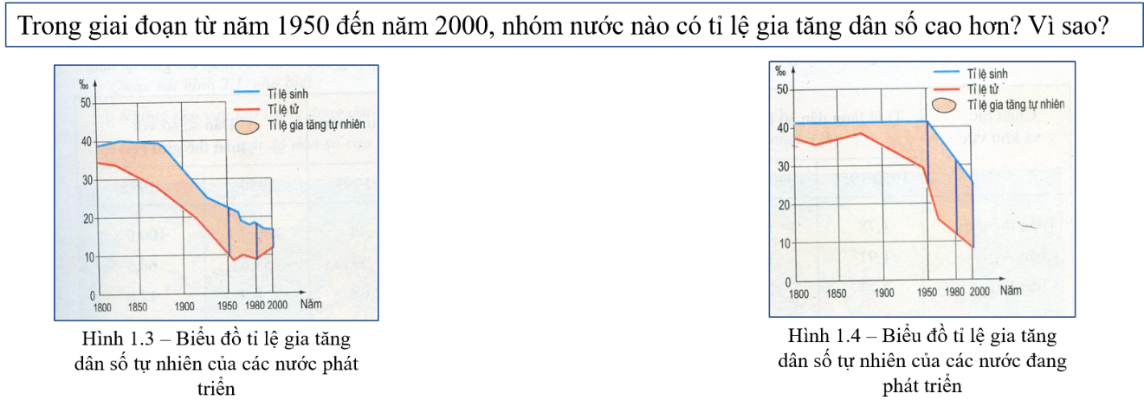 - Giải pháp: các nước đang phát triển cần thực hiện tốt chính sách dân số và phát triển kinh tế
Vòng quay kiến thức
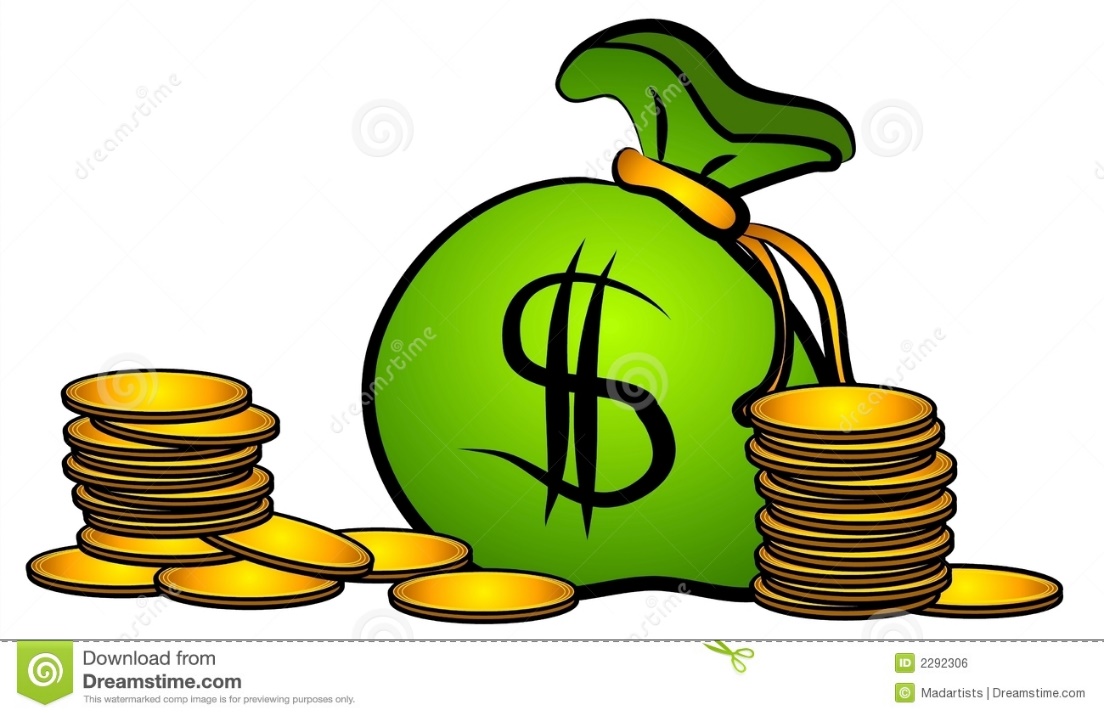 7 điểm 
miệng
1 tràng 
Pháo tay
1 tràng 
pháo
tay
6 điểm 
miệng
8 điểm miệng
7 điểm 
miệng
Chúc bạn
May mắn
Lần sau
7 điểm 
miệng
7 điểm 
miệng
8
Điểm
Miệng
6 điểm
miệng
1 cái
Bắt tay
Từ người
Khác giới
Quay thưởng
1
2
3
4
5
6
7
8
Cả lớp có 5 phút để tổng kết lại những nội dung đã học bằng sơ đồ tư duy. Vẽ ra giấy.
Thank you!
Câu hỏi 1: Gia tăng dân số tự nhiên là gì?
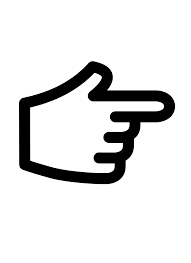 Là mối quan hệ giữa số trẻ sinh ra và số người chết đi trong một năm.
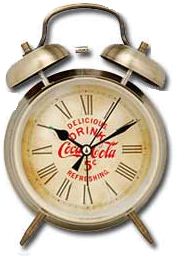 0
1
2
3
4
5
6
7
8
9
10
Câu hỏi 2: Gia tăng dân số cơ giói là gì?
Là mối quan hệ giữa số người chuyển đến và chuyển đi trong một năm.
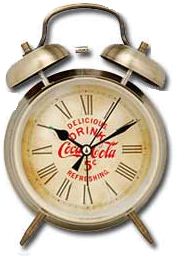 0
1
2
3
4
5
Câu hỏi 3: Nhìn vào tháp dân số chúng ta sẽ biết được gì?
Độ tuổi
Giới tính
Số dân
Nguồn lao động
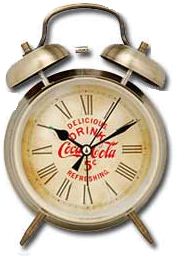 0
1
2
3
4
5
Câu hỏi 4: Bùng nổ dân số diễn ra nhanh nhất vào thế kỉ bao nhiêu? Quốc gia nào có dân số đông nhất thế giới?
DS tăng nhanh nhất vào hế kỉ XX
Trung Quốc đông dân nhất thế giới
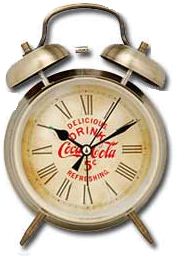 0
1
2
3
4
5
Câu 5: Nguyên nhân khiến dân số tăng nhanh vào thế kỉ XX?
- Nhiều quốc gia dành được độc lập
- Kinh tế, y tế phát triển
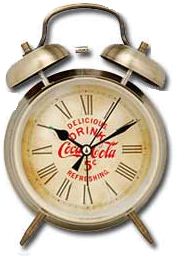 0
1
2
3
4
5
6
7
8
9
10
Câu hỏi 6: Biện pháp tốt nhất để giải quyết vấn đề gia tăng dân số là gì
Thực hiện chính sách dân số và phát triển kinh tế - xã hội
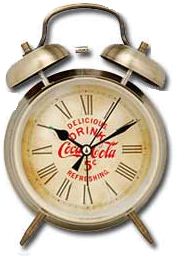 0
1
2
3
4
5
Câu hỏi 7: Biện pháp để hạn chế gia tăng cơ giới?
Phát triển kinh tế, tạo thêm việc làm
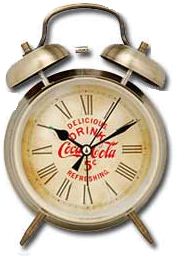 0
1
2
3
4
5
Câu hỏi 8: Gia tăng dân số tự nhiên phụ thuộc vào hai yếu tố nào?
- Số trẻ sinh ra
- Số người chết đi
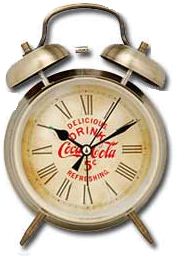 0
1
2
3
4
5